Ядролық отындық цикл
Ядролық отындық циклдың негізгі кезеңдері
ЯОЦ (ЯТЦ)- уранды өндіруден бастап отынды даярлау, АЭС-да электр тоғын өндіру және қалдықтарды өңдеу мен жоюға дейінгі қайталанбалы барлық үдерістердің жиынтығын атайды.
ЯОЦ-ды негізгі үш кезеңде көрсетуге болады:
Бастапқы – кенді өндіру және өңдеу, концентратты тазарту және байыту, жылу бөлетін элементтерді жасау;
Негізгі -  атомдық реакторде электрэнергиясын алу;
Соңғы – істен шыққан отынды радиохимиялық зауытта сақтау, тасымалдау және өңдеу, радиоактивті қалдықтарды (РАҚ) жерлеу
ЯОЦ – дың әртүрлі кезеңдеріндегі жүргізілетін негізгі операциялар
*твэл – жылубөлетін элемент;
 **ТВС – жүздеген твэлдарды біріктіретін жылубөлетін жинақ
ЯОЦ-дың кәсіпорындарының табиғи ортаға тигізетін әсері :
1) Жерді жарамсыз ету(ЯОЦ – дың бастапқы кезеңіндегі сұйық және қатты қалдықтар есебінен);2) шекаралас территорияларды зиянды химиялық заттармен ластау (негізінде ЖЭС және ЖЭО –ың қалдық сулары және ауылшаруашылық-тұрмыстық сулардан);3) аймақты радиоактивті ластау;4) гидросфераның және атмосфераның жылулық ластануы (негізгі кезеңде шығарылатын жылу есебінен)
Жеңіл сулы жылулық нейтрондарда жұмыс істейтін АЭС арналған ашық және жабық ЯОЦ –дың типтік сызба-нұсқасы;
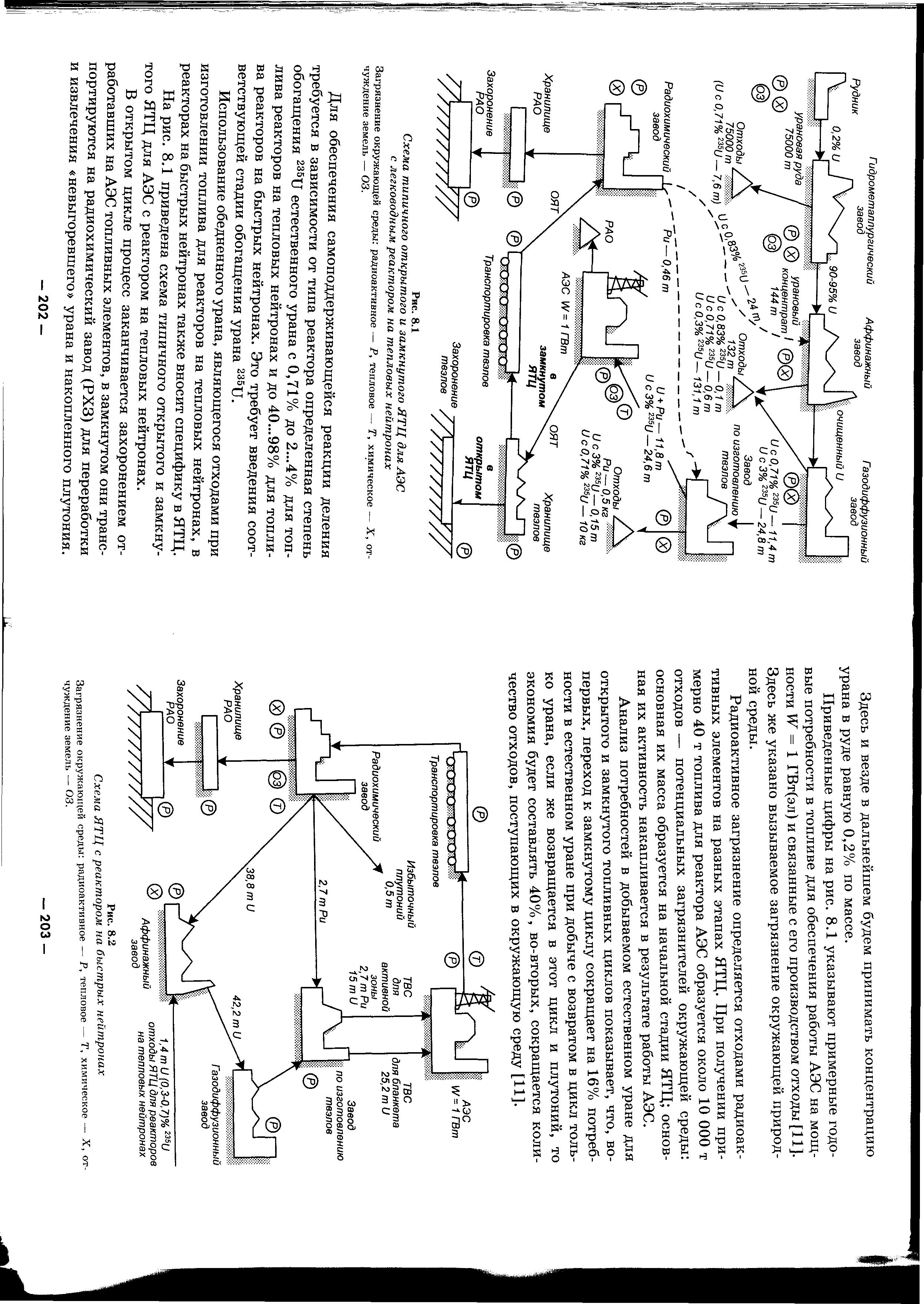 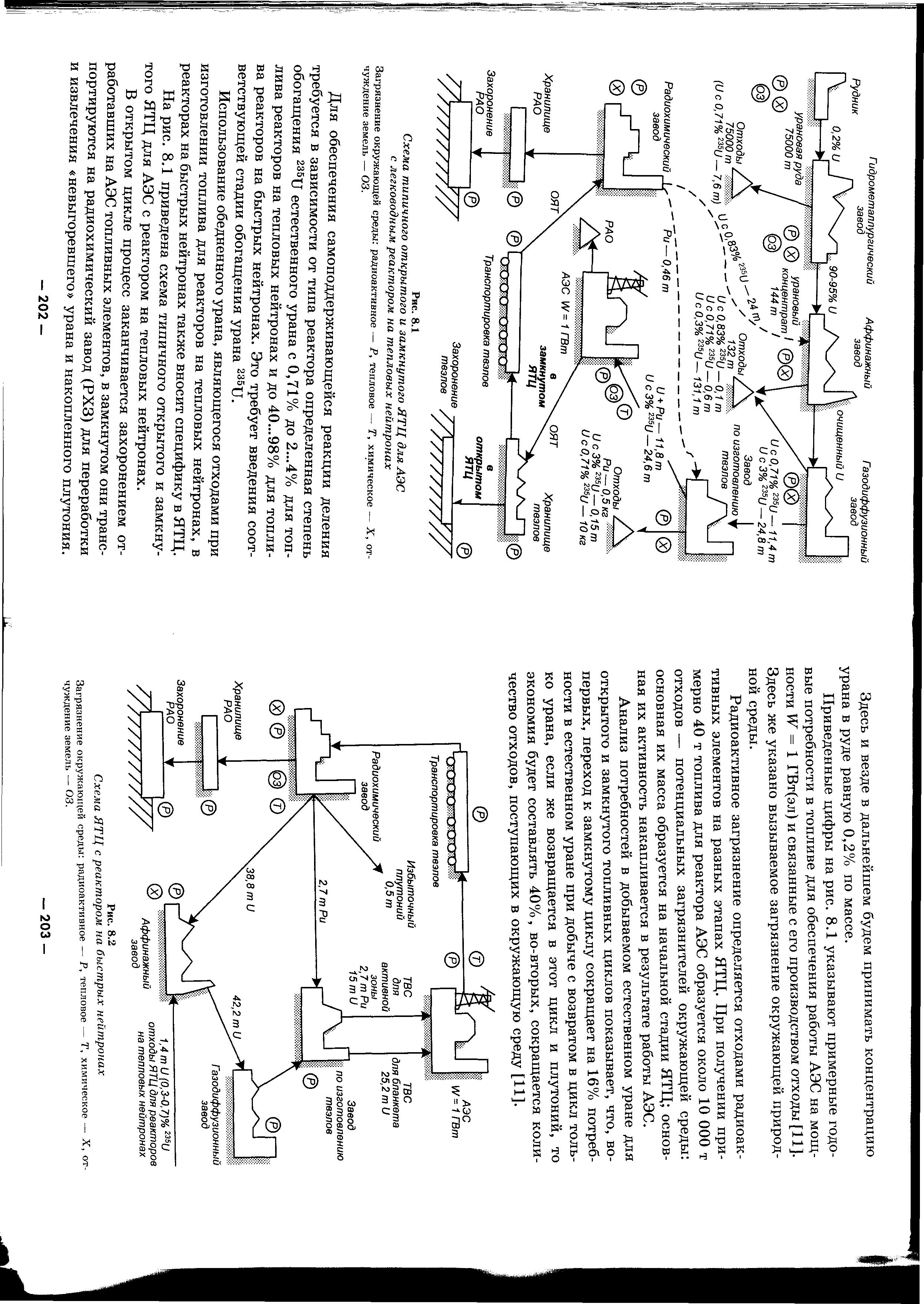 Жылдам нейтрондарда жұмыс істейтин ЯОЦ-дың сызба-нұсқасы